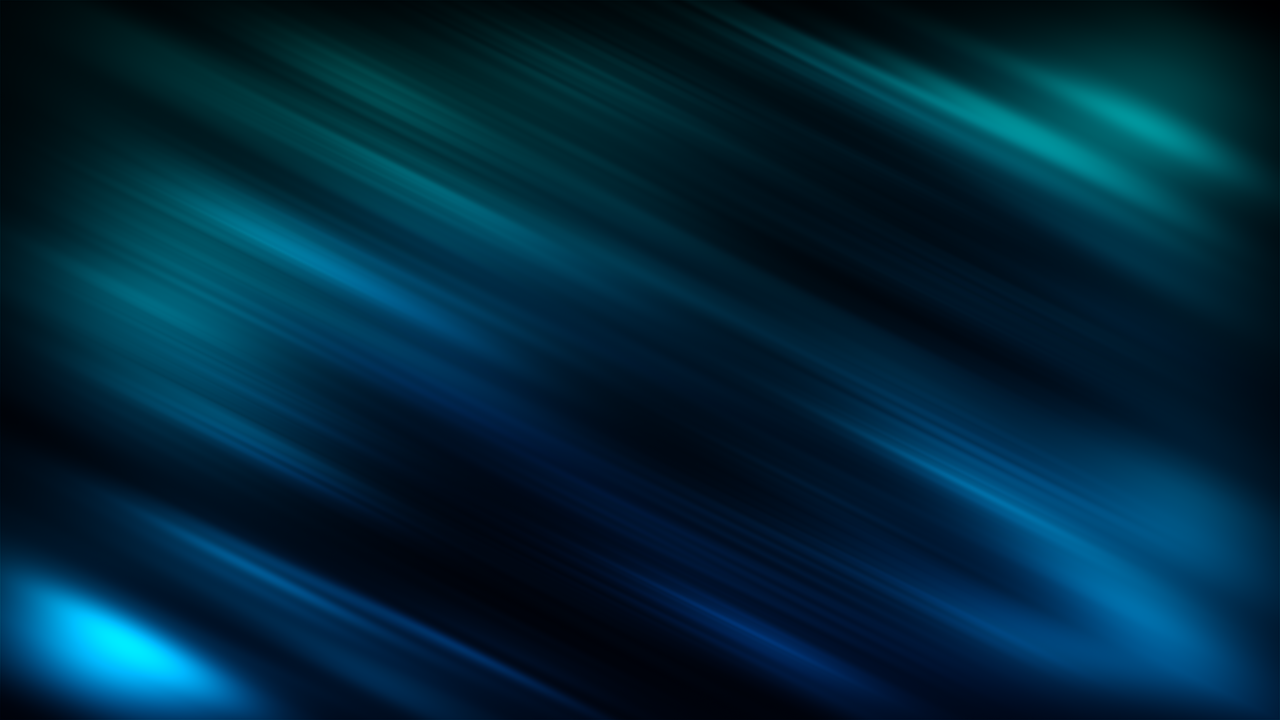 Imperfect
Followers
Philippians 3:12-16
“you are to be perfect,                                                              as your heavenly Father is perfect”                                      (Matthew 5:48)
Aaron, Known Of God
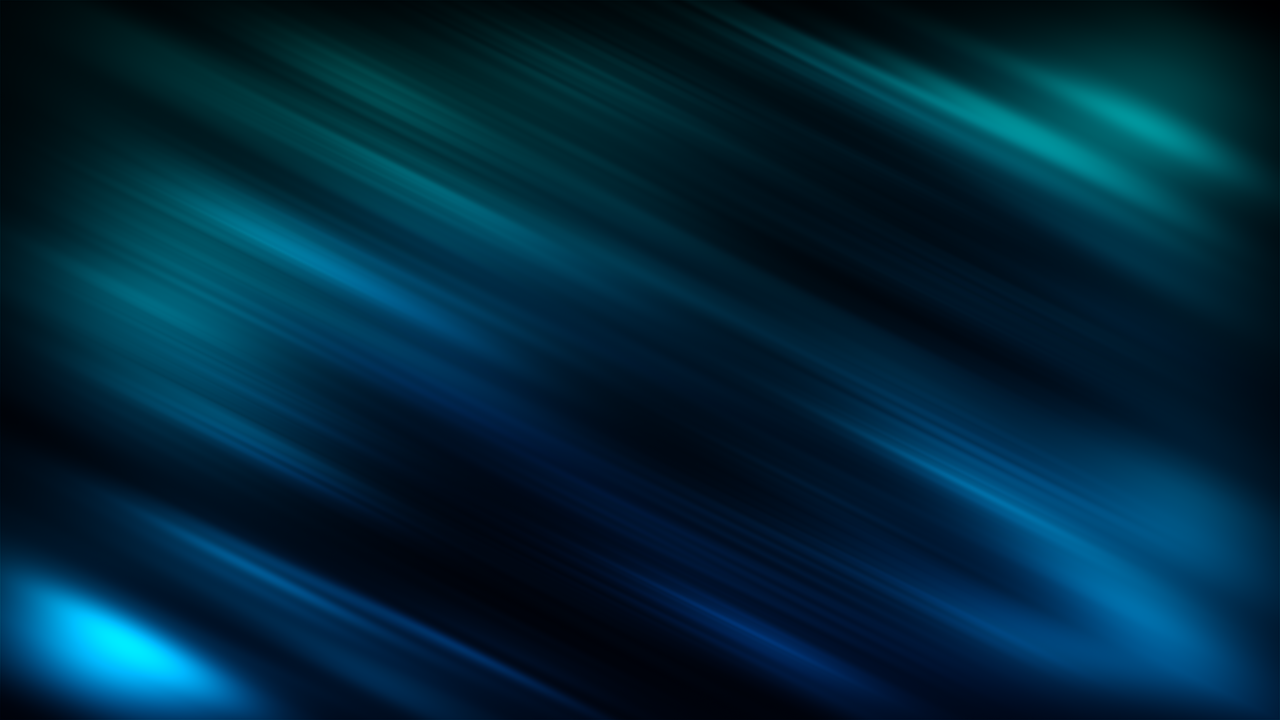 Exodus 4:10-16

Chosen by God as “mouth” for Moses

Faithful to God

God uses us in areas  where we have ability
Followers
Imperfect
Aaron Sinned
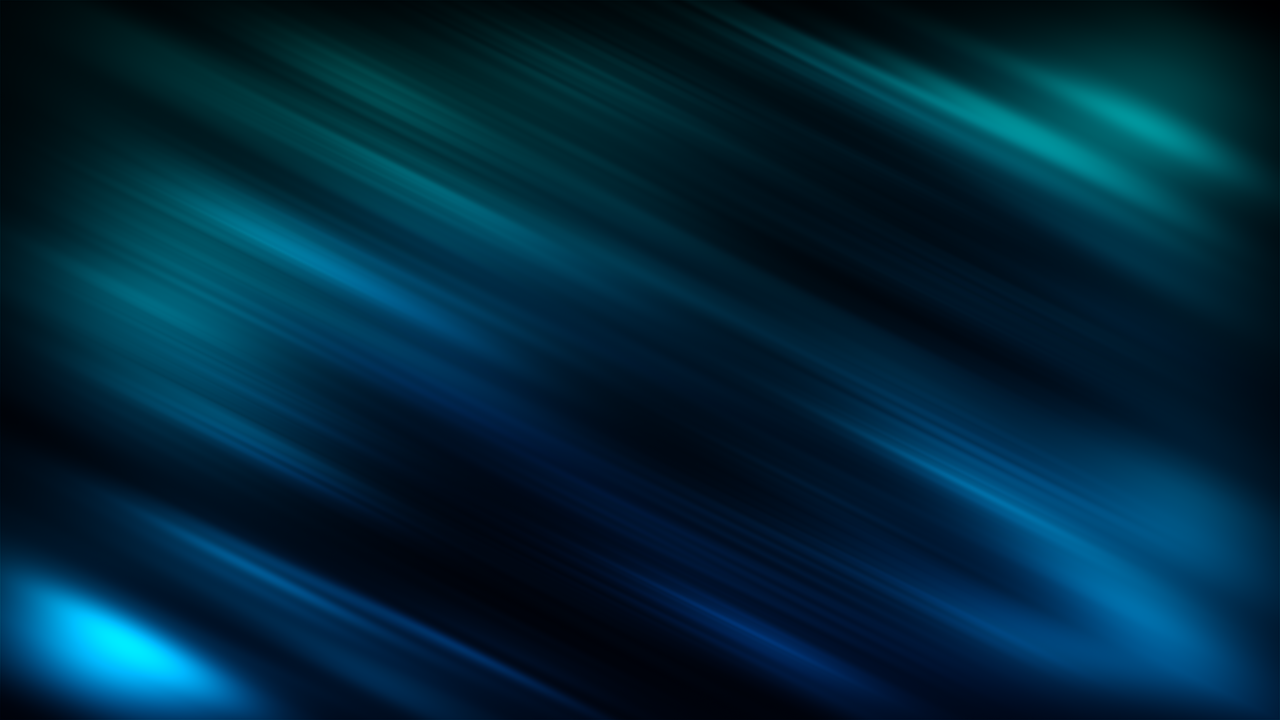 Exodus 32:1-6, 21-28

Led the worship to an idol

“What did this people               do to you?” (v.21)

Aaron was an imperfect follower
Followers
Imperfect
God Chose Aaron, Again!
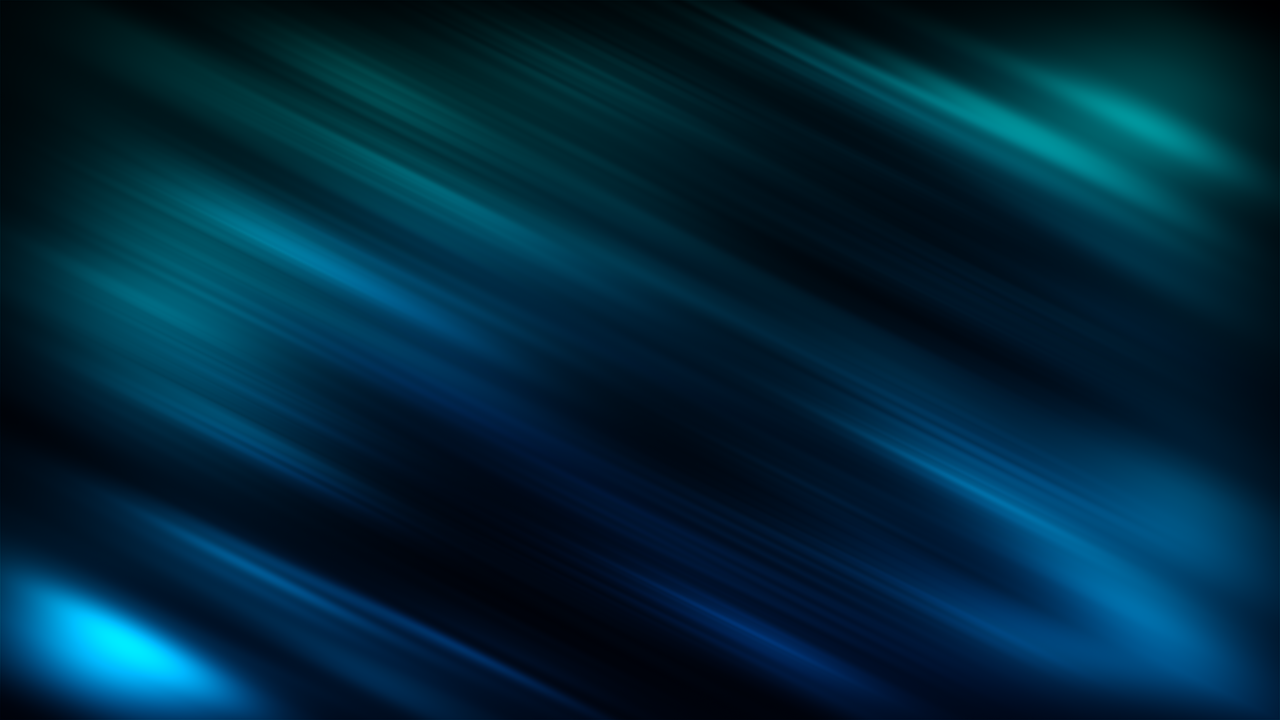 Numbers 18:1-8

God established the priesthood on an       imperfect follower

Aaron pleased God                            in this service
Followers
Imperfect
What Does God Expect Of Us?
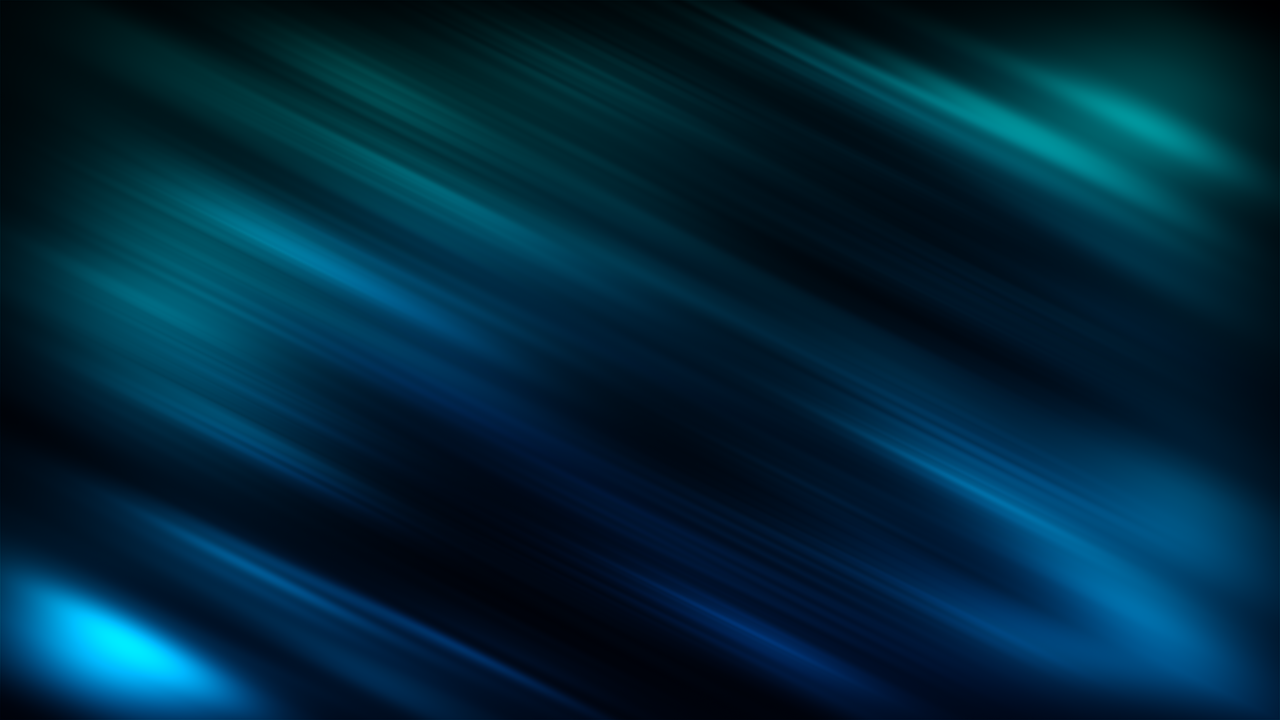 Matthew 5:48                          “be perfect”

Romans 7:14-25

God does NOT accept us  when we choose sin

Colossians 1:21-23
Followers
Imperfect
Serve God
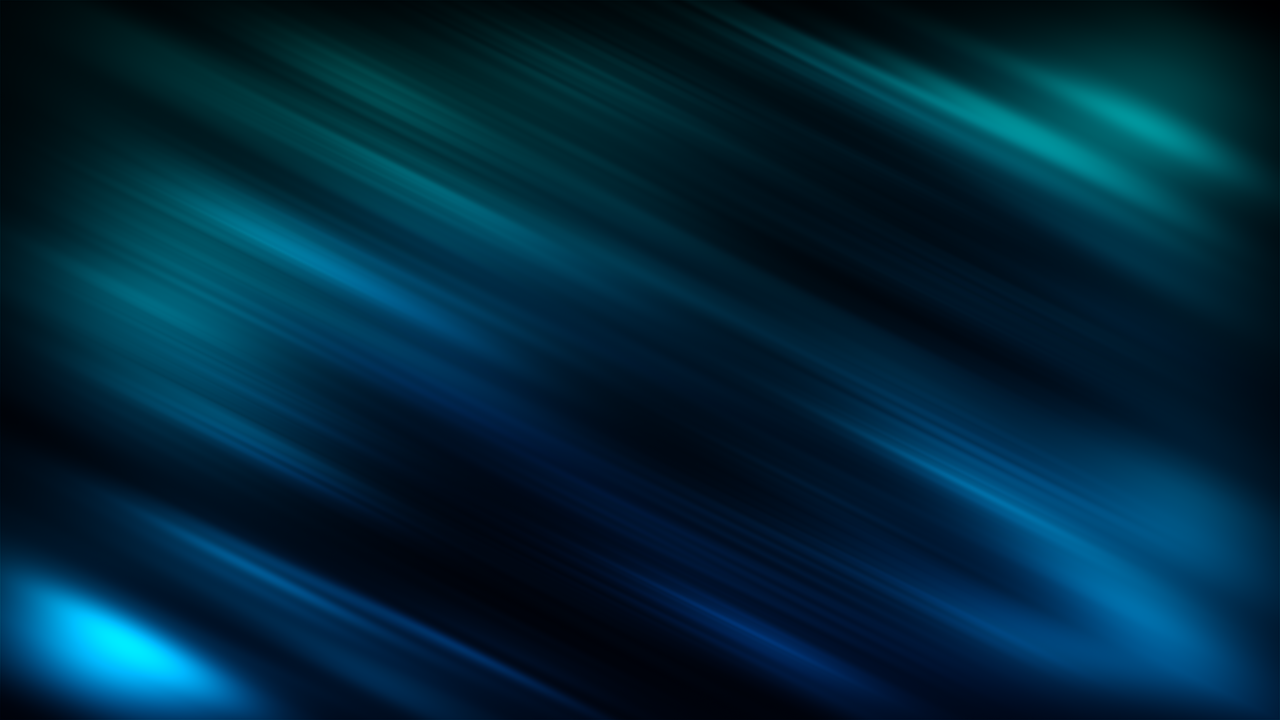 John-Mark (Acts 15)

We are ALL sinners, yet expected to accomplish good in the Kingdom

There are no perfect followers
Followers
Imperfect